XI Congresso de Iniciação Científica da FADIVA2024
TÍTULO
Autor(es)
Texto...
Texto...
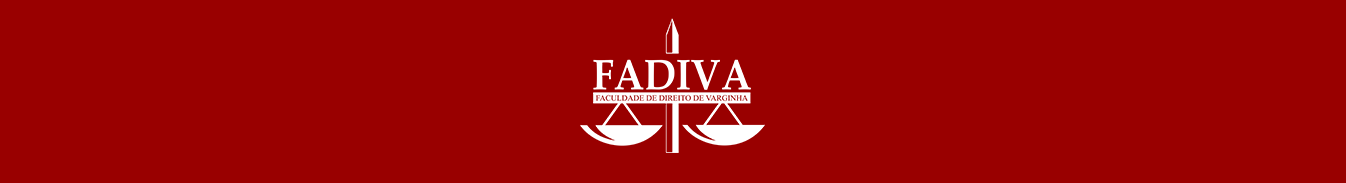